Radikální kritika kritiky neoliberalismu:
Neoliberalismus nemůže být teorie všeho
3. vlna – nejde za vším hledat mocenské zájmy, hegemonii, neustále všechny demaskovat, a emancipovat
Ty samotné paradoxy, a systémy zdůvodňování, které k nim vedou musí být výzkumnou otázkou – ne pouze jako chyby hloupých úředníků nebo zlé úmysly ďábelských politiků
Musí se zkoumat a historizovat systémy „racionálního“ zdůvodňvání, které vedou ke kontradikcím ve vzdělávání
Boltanski, Popkewitz, Ball,…příště…
Současné problémy sociologie vzdělávání
3. vlna sociologie vzdělávání
Zdroje: posuny ve společnosti i nové teorie
Tři osy problémů v SV
Překonání tradičních dichotomií
Globalizace a partikularizace
Nová kritika
Výzkumný program
Policy sociology
Sociologies of education
Sociology of critique 
Histories of systems of reason 
Political Sociology of Educational Knowledge
Zdroje empiricko-teoretické:
Nové podmínky ve společnostech:
David Baker – The Schooled Society, 2014 – forma stratifikace ve společnosti čerpá z institucionální logiky formálního vzdělávání
Jal Mehta – „The Deepening Interpenertration of Education in Modern Life“, 2018
Vzdělávání je provázáno se společností mnohem více než dříve – schooled society – logika vzdělávání se propisuje do ostatních polí společnosti, a vzdělávání ovlivňují logiky jiných polí – interpenetrace
Všechny tyto vlivy kladou otázku po novem uchopení v sociologii vzdělávání a novém kritickém přístupu.
Poststrukturalismus – Foucault, Deleuze, Guattari, 
Současný pragmaticismus, procesualismus, relacionalismus – Joas, Reed, Abbott, Gross
Postanalytická filosofie – Hacking, Rorty, Davidson
Tři témata – osy problémů 3. vlny:
překonání tradičních dichotomických kategorií 
Konsensualismus vs konfliktualismus
Funkcionalismus vs kriticismus 
Subjekt vs objekt
Teorie vs praxe
Ideje vs realita
Vědoucí kritik a nevědomý „obyčejný člověk“
rozumění globalizovanému a současně partikularizovanému světu 
vytvoření nového kritického přístupu v SV a v sociálních vědách obecně.
Subjekt vs objekt ve vzdělávání
Problém věd o člověku obecně – člověk je jednající a myslící, není to staticky objekt přírodních věd (kámen)
Making up people – fabrikace lidských druhů – „spiknutí“ kategorie a obsahu (ne pouze labelling theory – Hacking 104, 6, 8)
Lidské druhy ve vzdělávání – dítě, nadané dítě, dítě se specifickými poruchami učení, exkludované dítě, městské dítě, riziková mládež…
Dítě – subjekt vzdělávání
Dítě – objekt vědy (pedagogiky, sociologie ,psychologie)
Teorie vs. praxe, Ideje vs. realita
Vliv amerického pragmatismu z počátku 20. stol. (James, Dewey)
Oba póly jsou provázané – nelze je empiricky v žádném momentě oddělit – zacházíme pouze s tím, co vidíme, vidíme pouze to, o čem se dá myslet, myslíme pouze o tom, o čem víme. 
Systémy zdůvodňování – logiky a racionality jsou produkovány sociálně a kulturně
nejsou ani univerzální ani absolutní ani transcendentální
kulturní teze, které krystalizují do sociálních praktik a uspořádávají to, co je myslitelné, mělo by se vědět, a jak by se podle toho mělo jednat. 
Teorie, výzkumy, expertízy jsou aktéry – nejsou neutrální, nezávislé
Na základě tohoto vědění je s dětmi nějak nakládáno, a požaduje, aby děti také samy takto o sobě uvažovali (téma responsibilizace)
Teorie se provazují do praxe a naopak
True Grit? Making a Scientific Object and Pedagogical ToolChristopher Kirchgasler, The University of Kansas
The educability of personal qualities has garnered attention for its potential to raise student achievement. This investigation asks how one such quality— grit—has become a commonsensical way to think about differences among students. As a history of the present, grit is approached as a cultural thesis that links individualism to narratives of American exceptionalism and historical progress. This thesis is embodied in contemporary school reforms to ‘‘get gritty’’ in order to close achievement gaps. A danger of these reforms is how pedagogies of grit generate classificatory regimes that divide people by the dis- play of particular attitudes and behaviors. As grit travels globally, it decontextualizes social and economic inequalities and explains them as owing to the intrinsic qualities of people.
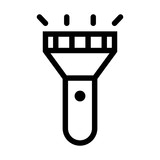 Vědoucí kritik a nevědomý „obyčejný člověk“
fenomén
fenomén
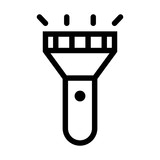 Postoj na okraji (Bauman)
dostatečně daleko – nepohlcenost kontextem
dostatečně blízko – porozumění kontextu
Pohled z rohu místnosti (Boltanski, Thevenot)
Badatel není nadřazený na základě lepšího vztahu k pravdě, vyšší inteligence… ale existuje výhoda, která zakládá vědeckou zodpovědnost:
„laboratoř“ – prostředí ve kterém může relativně nerušeně myslet
Univerzita - Kolegium lidí toužících po vyšším vzdělání
Čas – kulturně vymezené ohraničení profese, která má na toto čas
Badatel ve vzdělávání nemůže být nadřazený učiteli, dítěti a rodiči, ale může bádat nezávisle na jednotlivých názorech.
Globalizace + partikularizace
Globální perspektiva
lokálové
Globálové, Lokálové (Bauman) - o co více se elity globalizují o to více produkují bezmocné lokály
Biga data – velké datové kvantitativní soubory mohou ignorovat lokální specifické sociální podmínky – dekontextualizují sociální a ekonomické nerovnosti
Transnacionalizaci a europeizaci nelze pojímat bez vlivu těchto trendů na lokální úroveň.
Úkolem 3.vlny je pojímat ve výzkumu vzdělávání obojí: produkci globálních způsobů vzdělávání a jejich lokální provazování 
Všímat si paradoxů a kontradikcí
Nepojímat je jako chyby (veřejných politik, politiků, dětí, rodičů)
Pojímat je jako specifické provazování lokálního a globálního
Jako specifické disparátnosti různých způsobů zdůvodňování, režimů vědění, institucionálních logik….
Kritika kritiky a nová kritika ve vzdělávání
Jak kritizovat ve společnosti, ve které je zpochybněno vědění, věda, ideály, pravda….
Jak kritizovat ve společnosti, kde nikomu kritika nevadí
dvě cesty:
Umírněná – reformní – napojit se na dominantní diskurz – slyšitelnost, ale ztráta podstaty kritiky
Radikální – nenapojit se na dominantní diskurz – autentické vyjádření kritiky, ale neslyšitelnost
Kritika nespočívá v odhalení „pravé pravdy“, v „demaskování pravých zájmů“ ale ve zkoumání „historie přítomnosti“
Jak vznikly objekty a myšlenky ve vývoji společností?
Ukázání nesamozřejmosti věcí a idejí a jejich provazování
3. vlna chce:
Překonat zaostávání SV za sg, fil.. A dalšími obory
Překonat nezájem mainstramu o kritickou SV
Výzkumný přístup
Policy sociology, analysis of (not for) (Whitty)
Sociologies of education - https://eera-ecer.de/networks/28-sociologies-of-education/ 
Sociology of critique (ne critical sociology) (Boltanski, Thevenot; Patriotta)
Histories of systems of reason (ne dějiny idejí) (Popkewitz; Fendler)
Political Sociology of Educational Knowledge
Vzdělávání je provázáno se společností mnohem více než v moderní době – schooled society – logika vzdělávání se propisuje do ostatních policí společnosti, a vzdělávání ovlivňují logiky jiných polí – interpenetration (Mehta 2018)
Vzdělávání není autonomní pole a nikdy asi ani nebylo – je to politická záležitost
Vzdělávání stále znamená předávání vědění – vědění je klíčová dimenze (kulturní produkce) vzdělávání a současných společností
Vzdělávání nelze zkoumat jednodimenzionálně – je to komplexní fenomén
New Techniques of Difference: On Data as School Pupils Ernst D. Thoutenhoofd
Pupils exist ever more as data, through which these pupils are pedagogically managed. I elaborate this by a single example: a particular kind of pupils whose number is reportedly on the increase, namely pupils diagnosed with attention deficit hyperactivity disorder (ADHD). In my analysis I combine Hacking’s nominalist conception of human kinds and Weber’s instrumental rationalism with recent thinking about the effects of digital technologies on social organising. Discussed in more detail is a key consequence from data playing a primary role in bringing together ADHD as coherent idea and practice: if ADHD is primarily the digital and instrumental product of psychiatry and education, so that ADHD is only secondarily a reliable description of behaviour, then what is to count as valid description of ADHD as behaviour will depend firstly upon the character and application of the existing database and not on actual behaviours among pupils. The article concludes that such technological products as ADHD seem notably at odds with traditional values in education. Traditional notions of education as a form of personable nurture seem to contrast with the instrumental disinterestedness of managing pupils as data flows. Given the latter, there seems rising need to theorise social reproduction by data and of data in contemporary education.
Závěr
Kategorie ve vzdělávání nejsou samozřejmé a sociologie vzdělávání má zkoumat jejich sociální vznikání nikoli je bezmyšlenkovitě prosazovat do vzdělávací praxe.
Příště tedy: Etnicita a gender jako významné faktory ve vzdělávání
Rasa, etnicita a gender jako faktory ovlivňující úspěch ve vzdělávání a vzdělávací dráhy i jako kategorie identit, které se konstruují v průběhu vzdělávání.